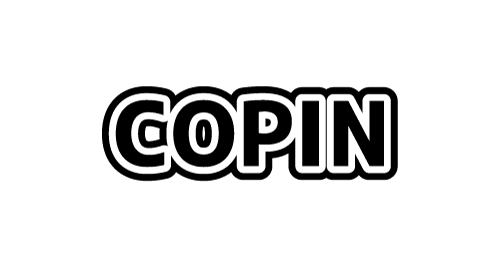 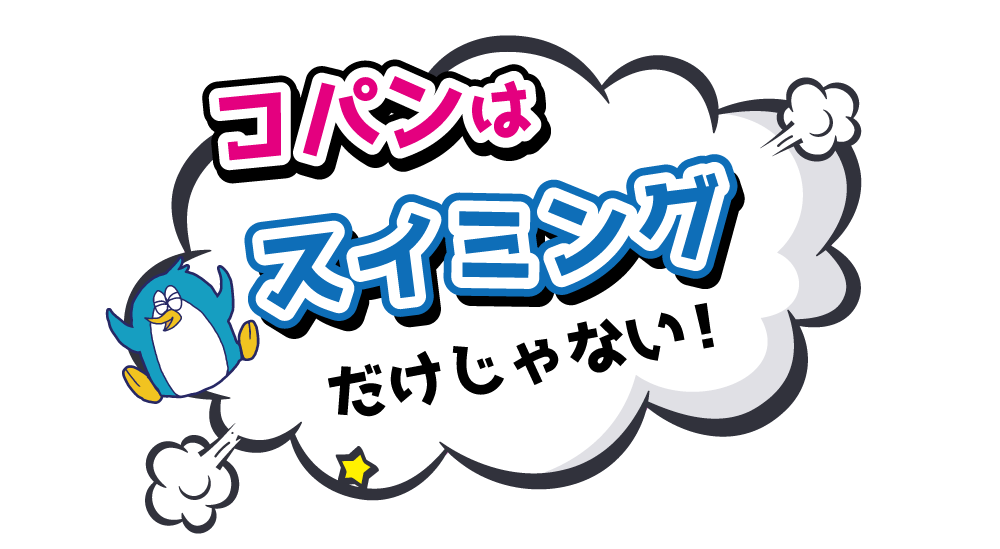 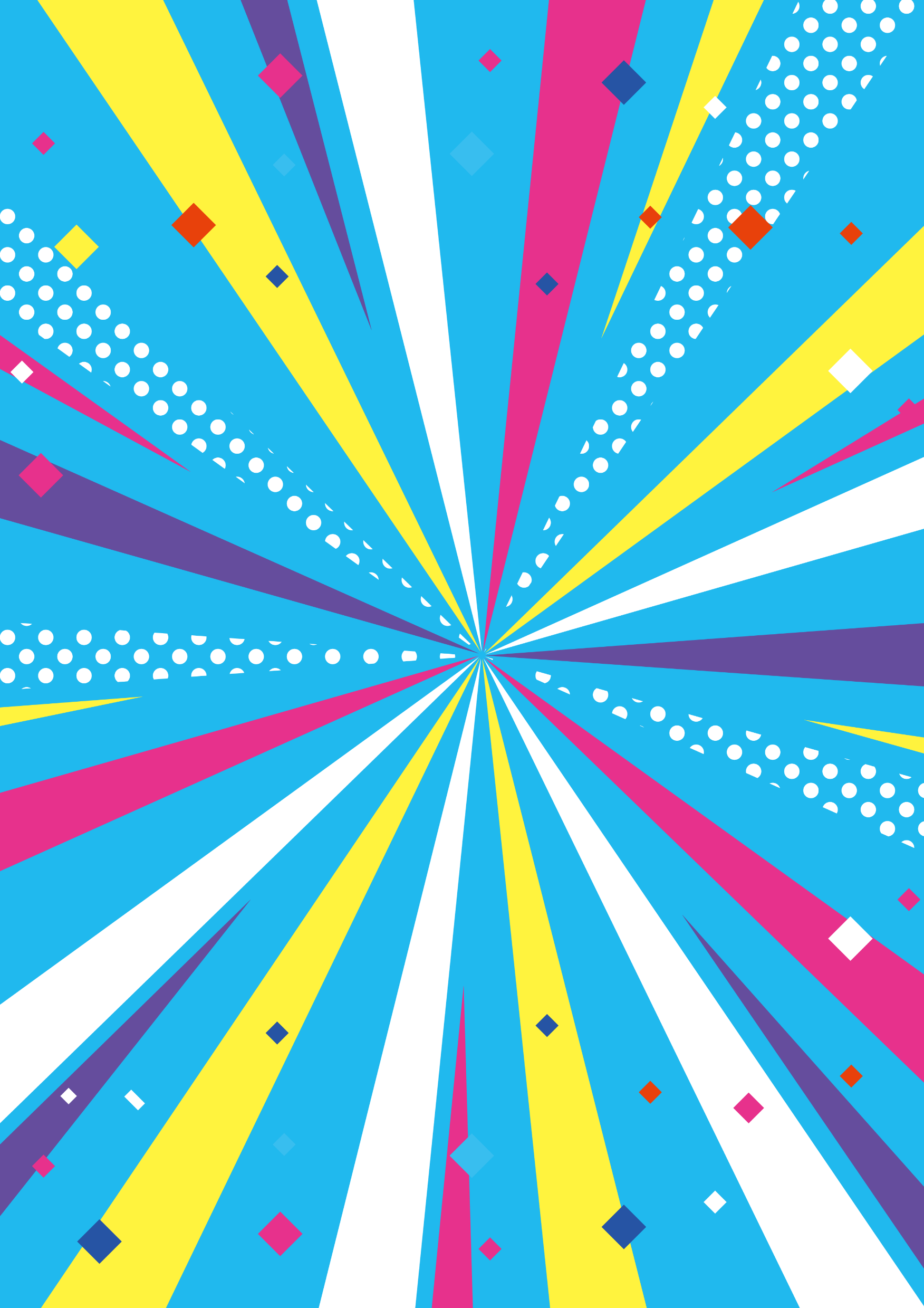 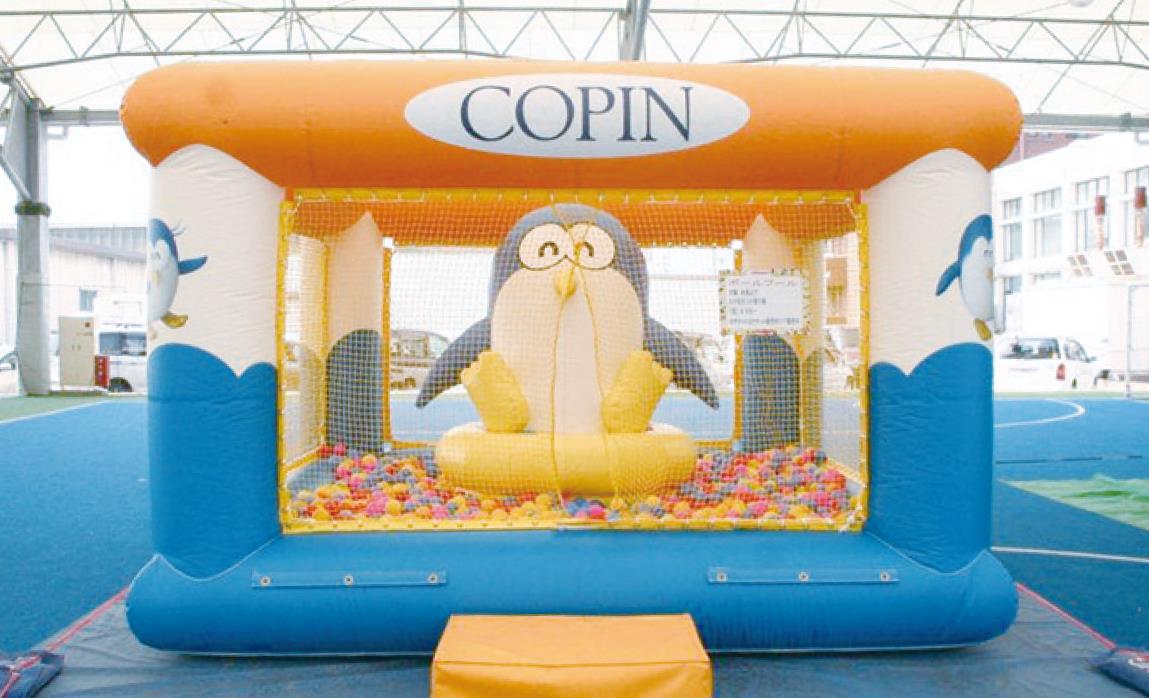 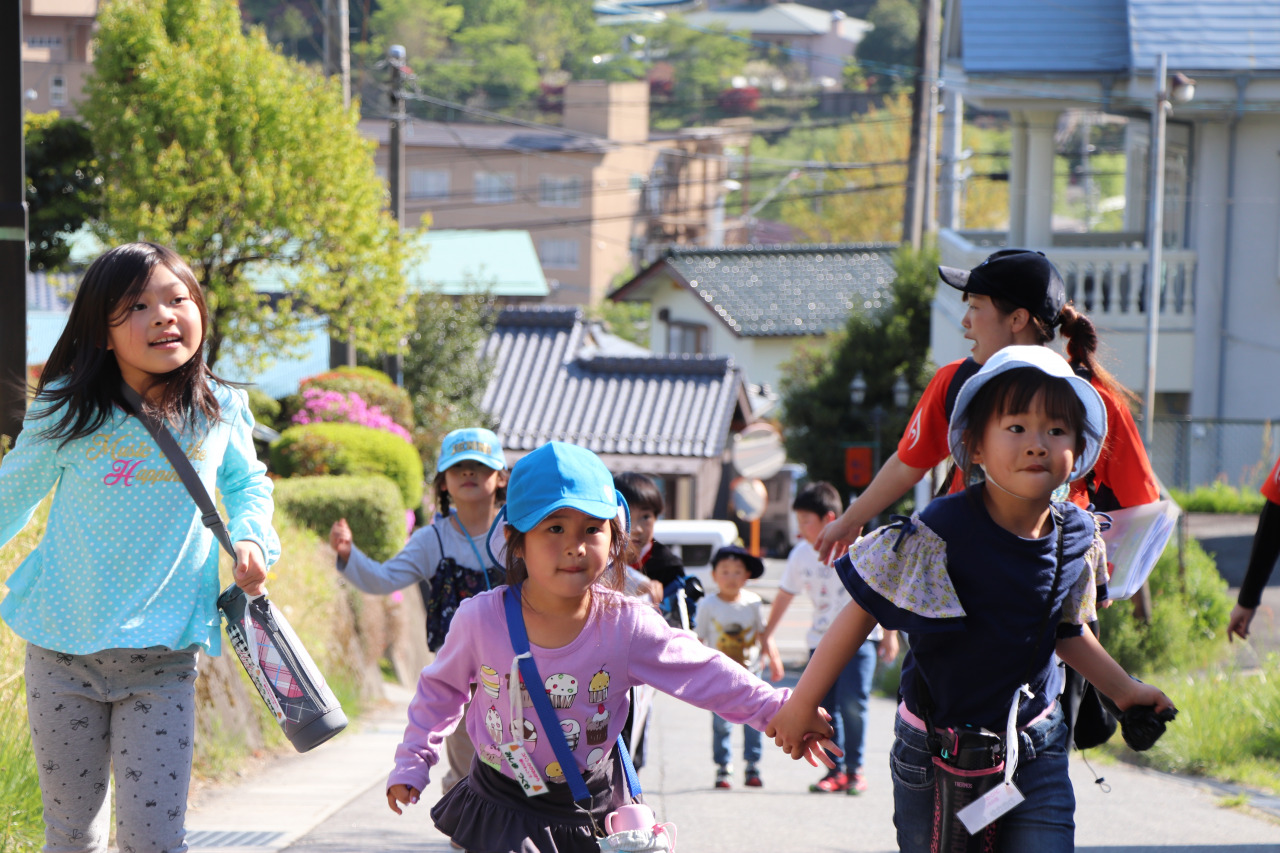 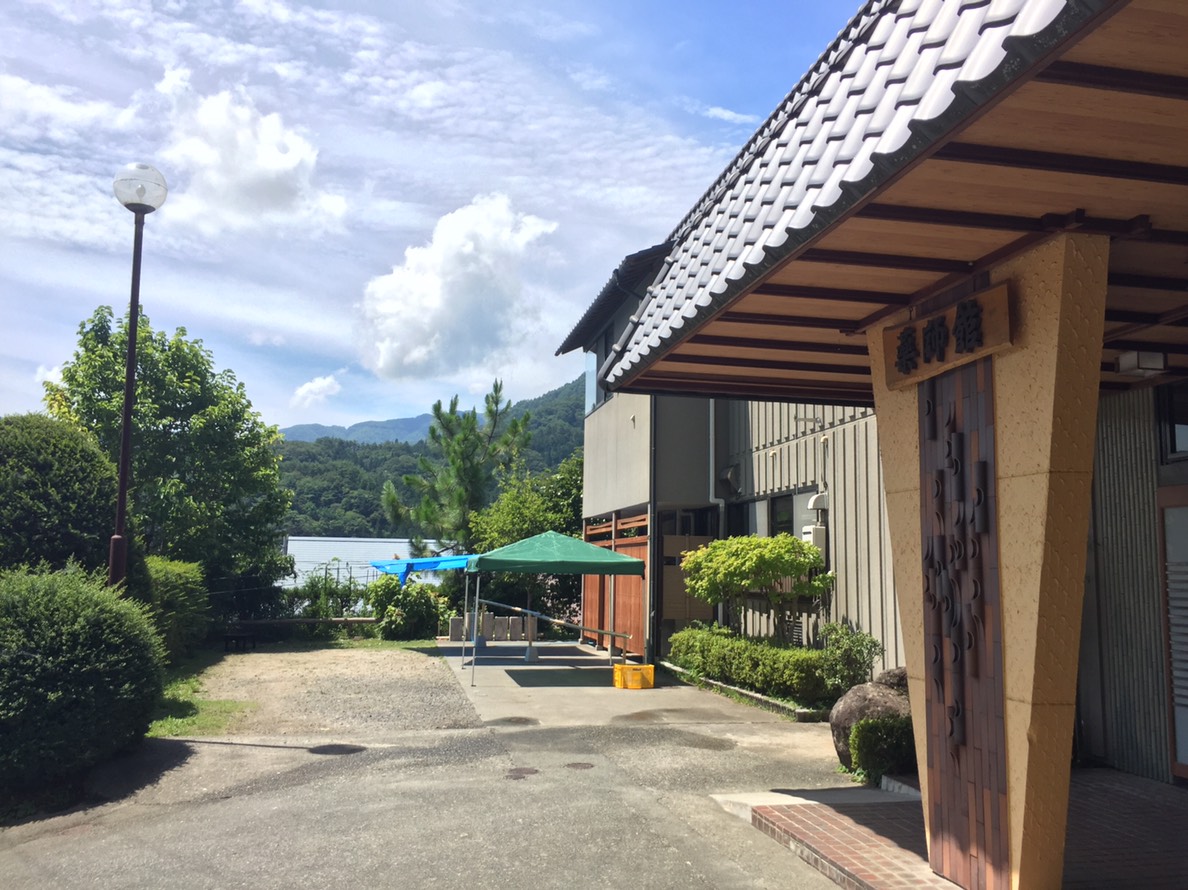 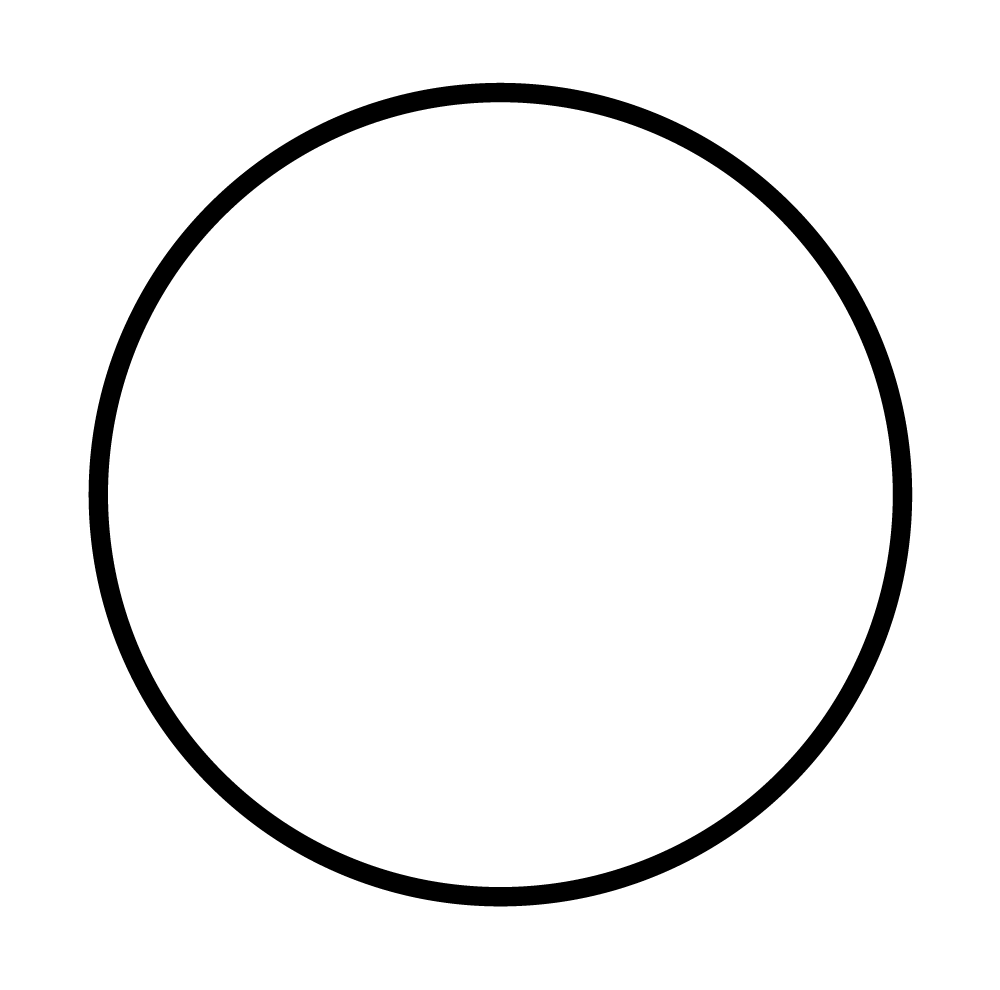 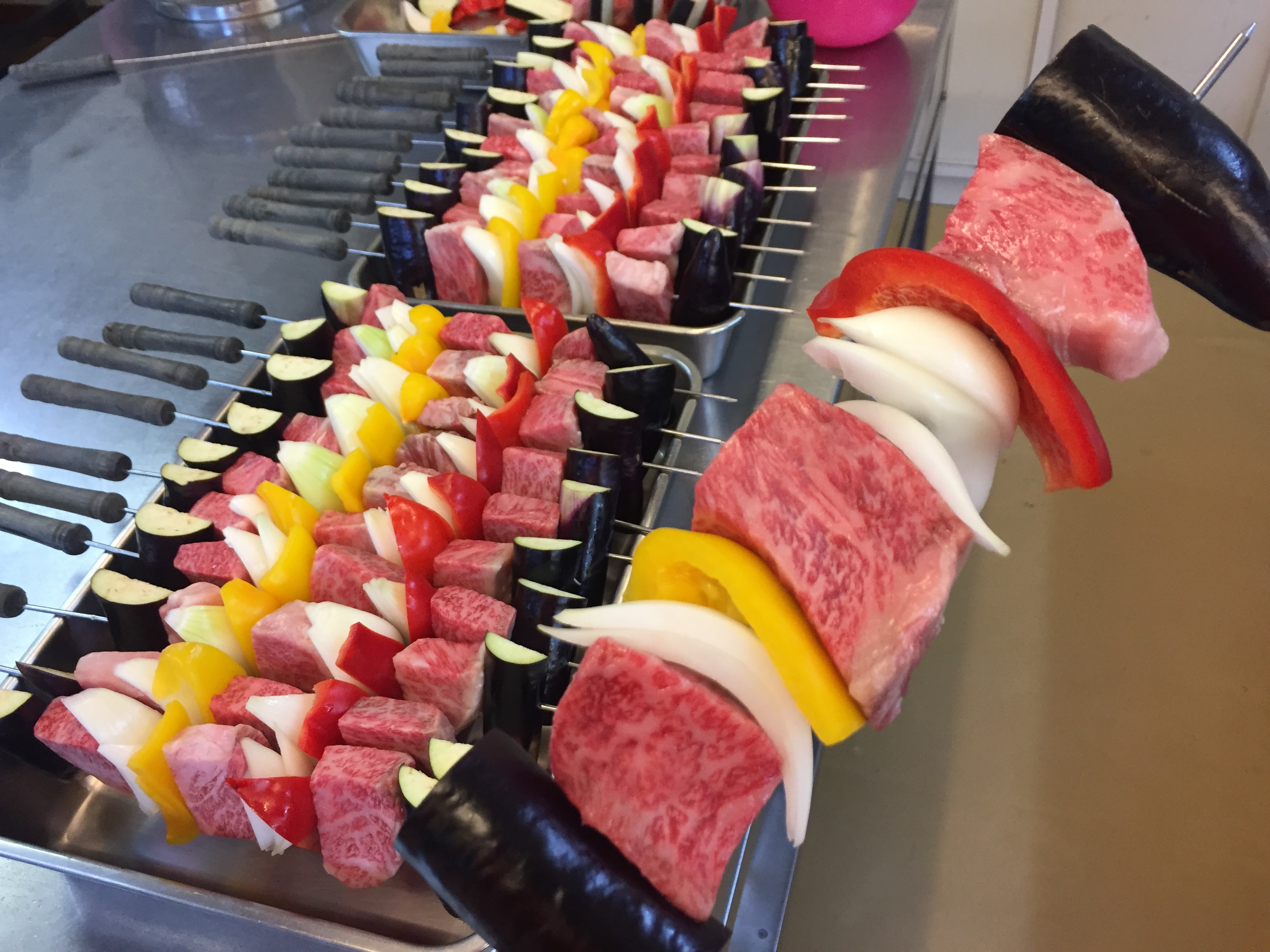 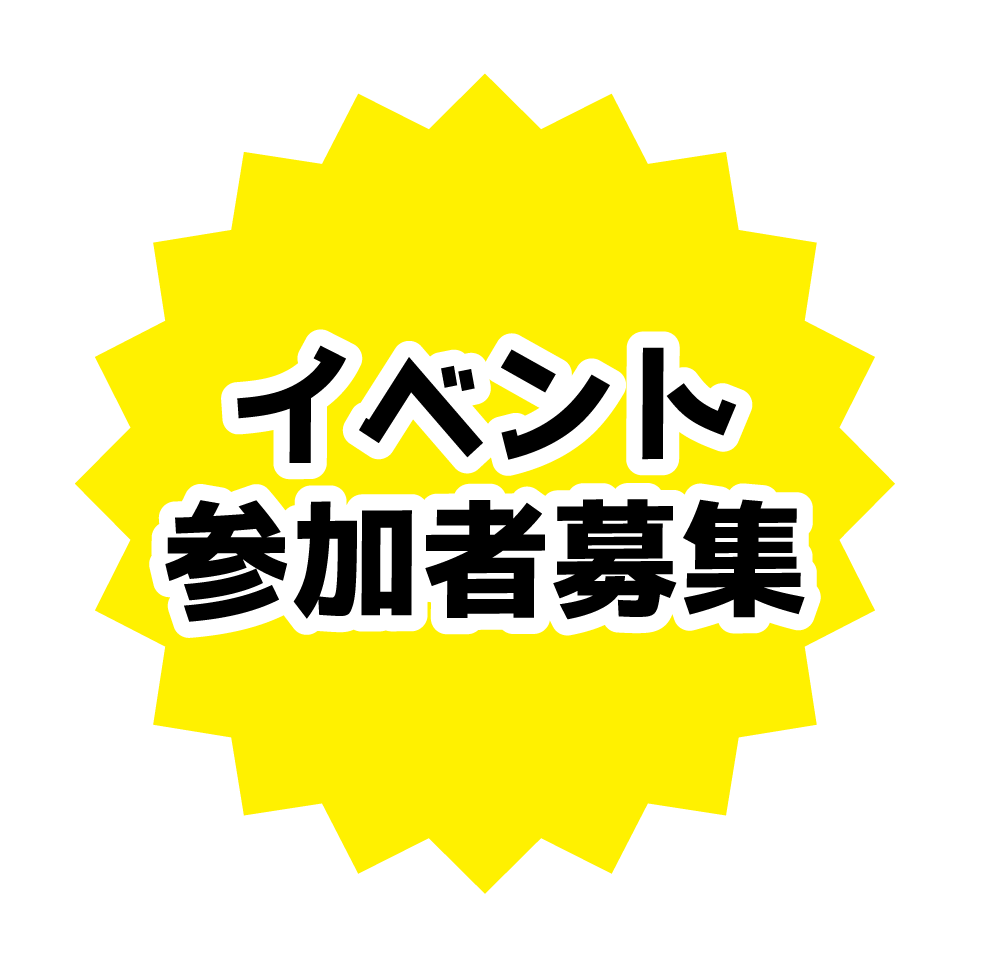 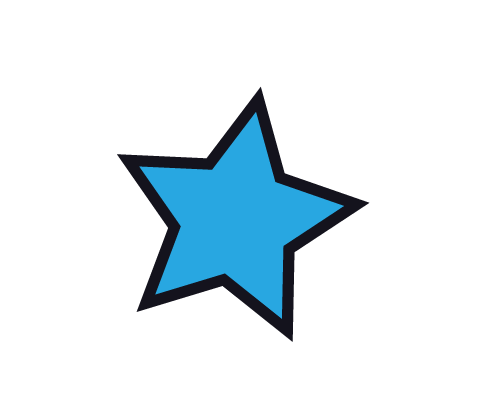 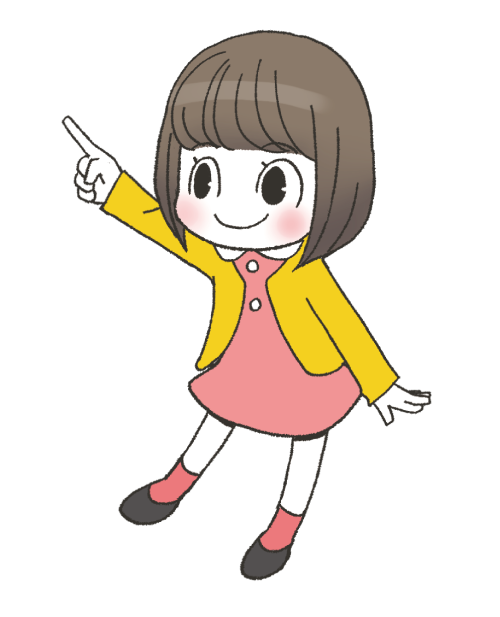 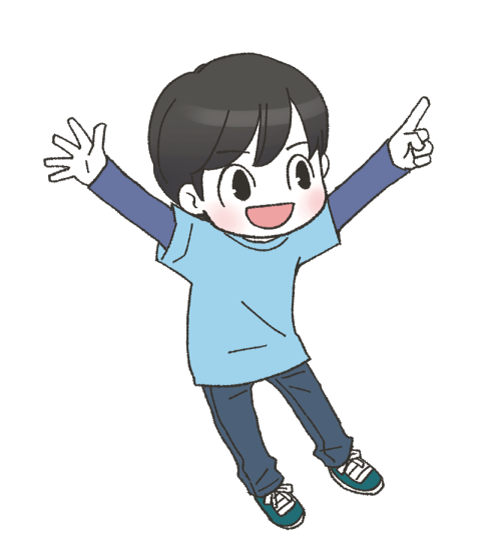 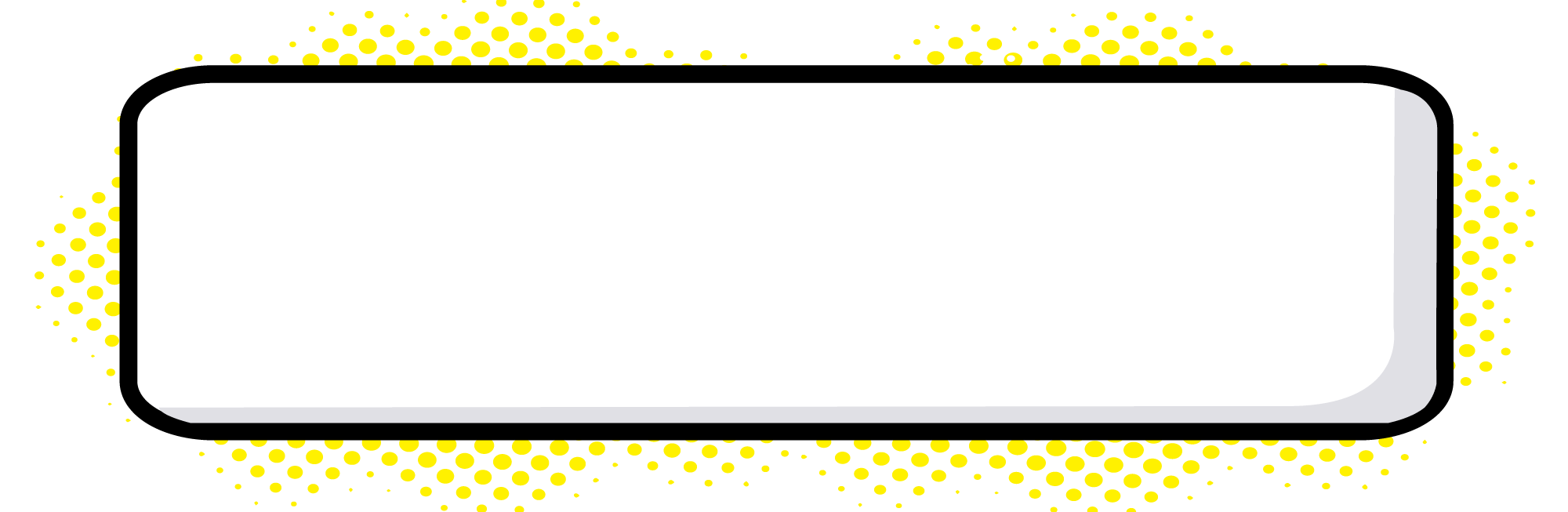 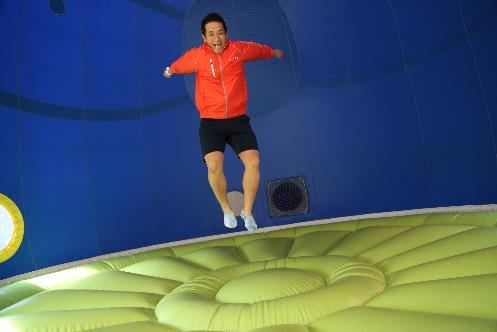 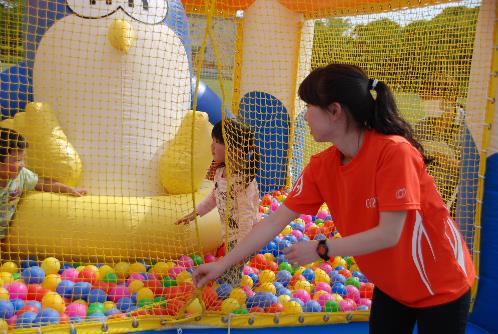 秋の日帰りキャンプ
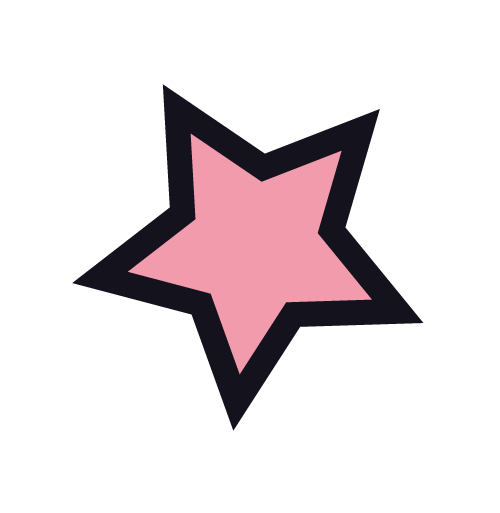 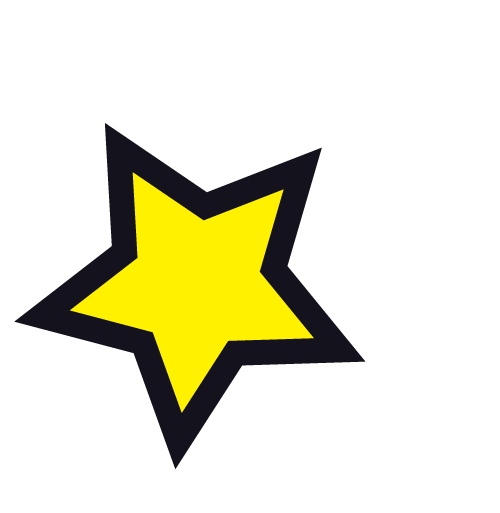 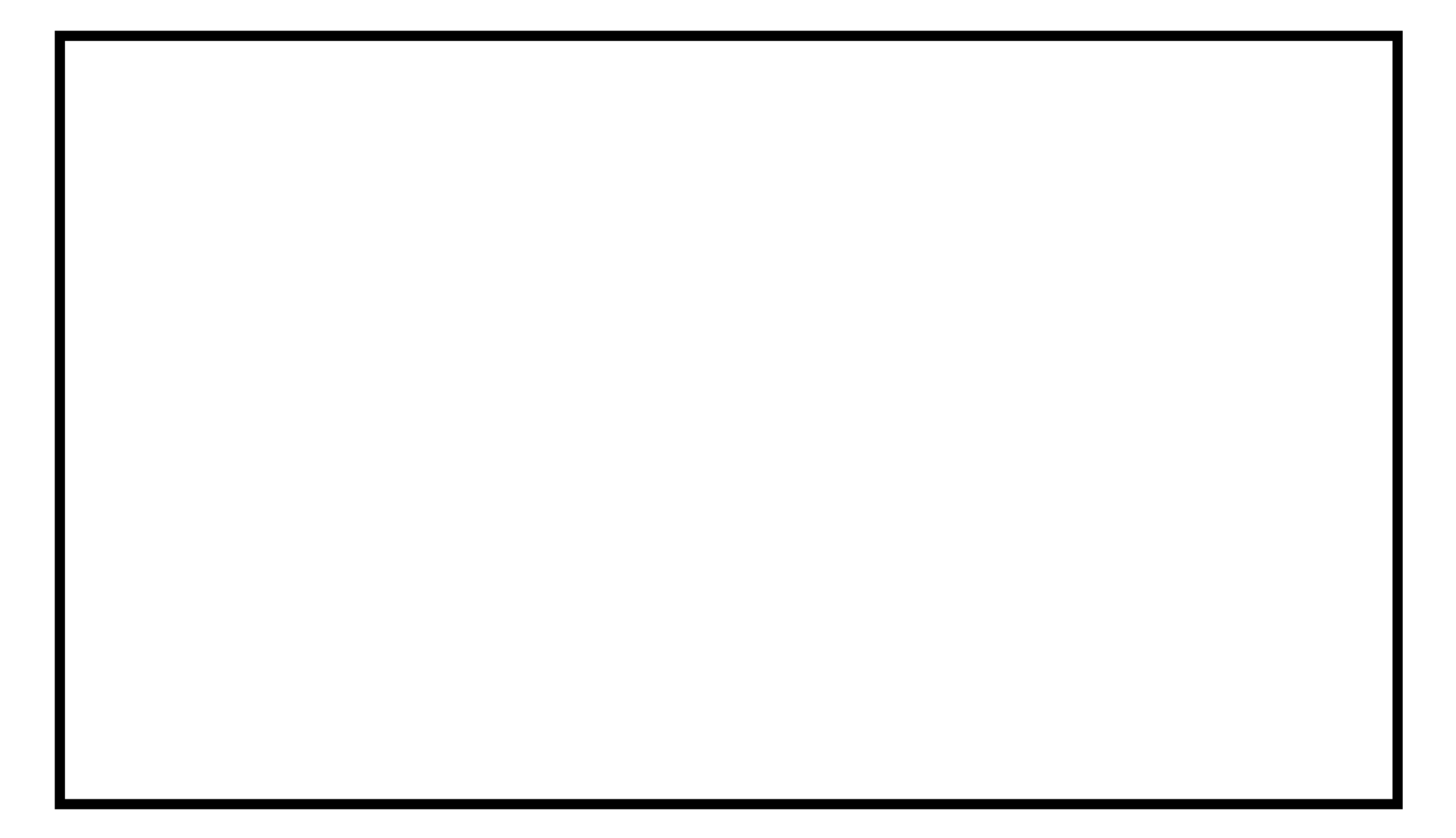 日にち：１０月２０日（日）
時　間：8：00～19:30頃
定　員：10名
対　象：年中～
参加費：11,000円(税込)
コパンスポーツクラブさかえ
052-963-0369
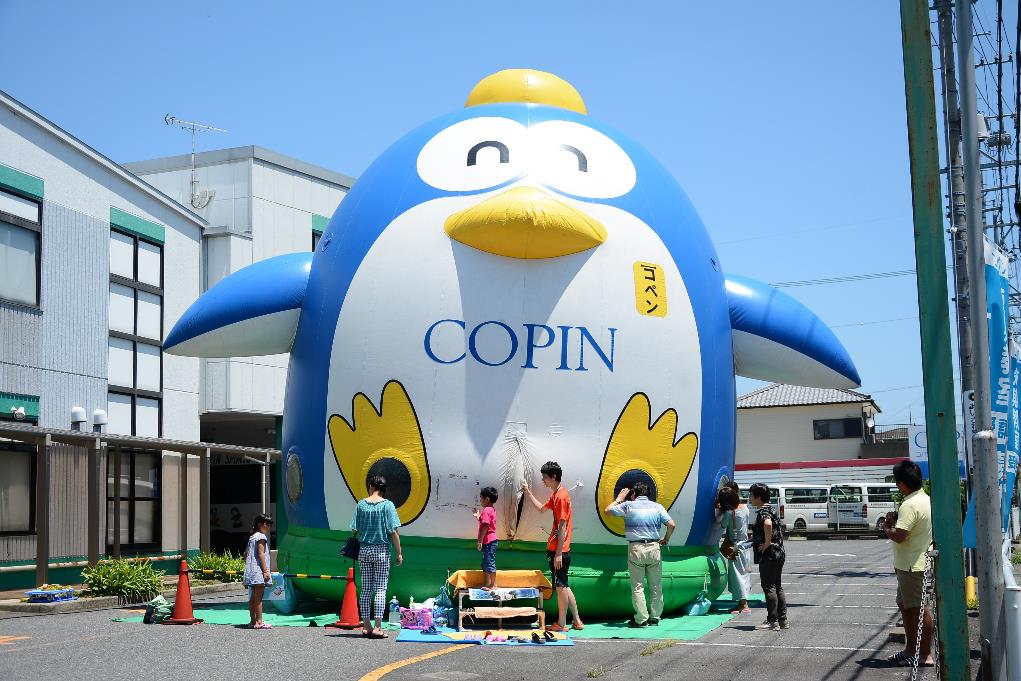 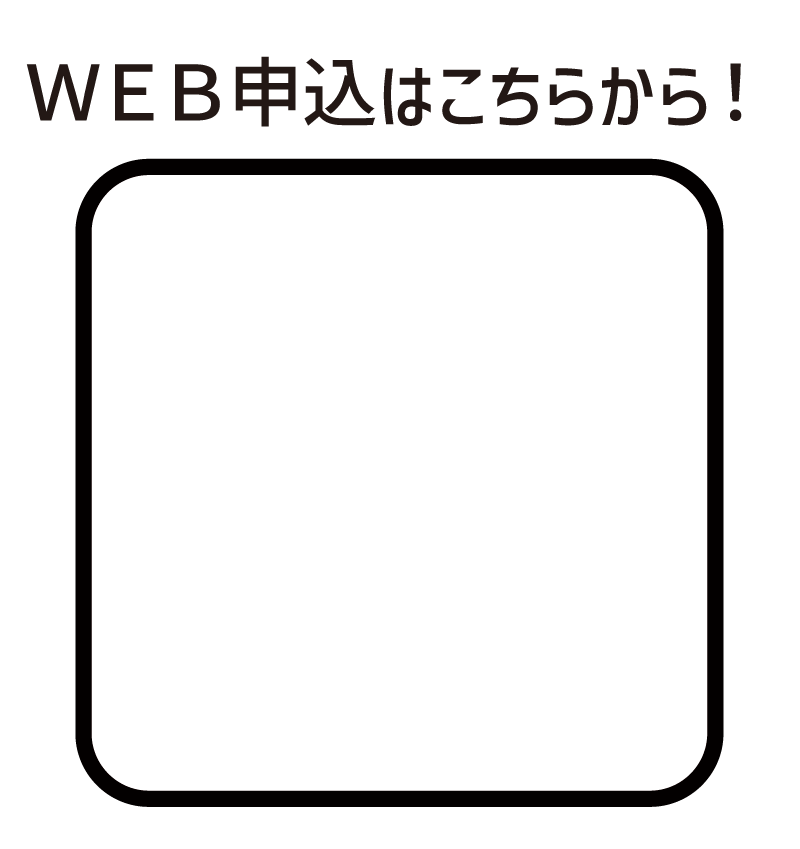 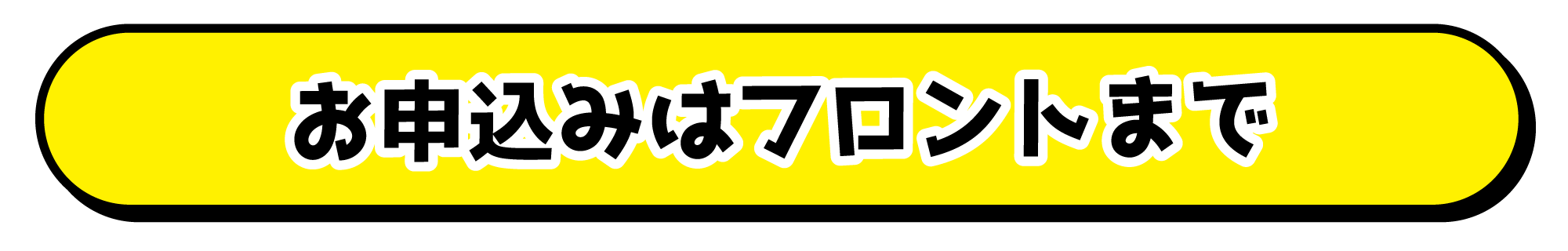